『主な職業婦人』
　・教師
　・タイピスト
　・事務員
　・店員
　・看護婦
　・電話交換手
　・バスの女車掌など
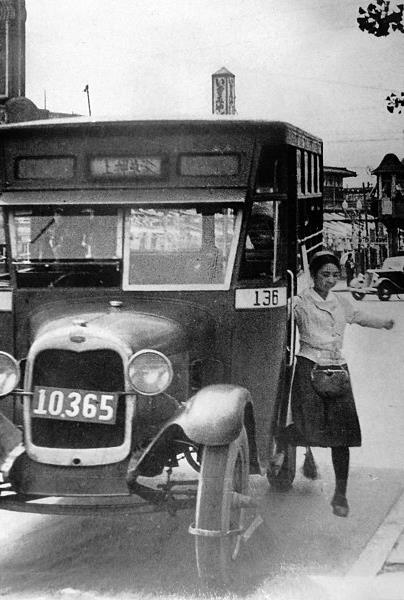 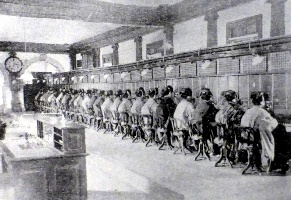 「幕末維新・明治・大正 美人帖」
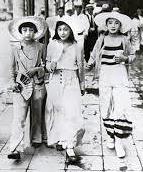 Wikipediaより
八重洲町電話交換局 （1902年）
朝日新聞DIGITAL
Wikipediaより
Wikipediaより
H.P「都営交通」より
H.P「TRiP　EDiTOR」
バスの女性車掌
モダンガール
学習課題
　「大正時代から昭和初期、沖縄の人々の
　　　　　社会生活は、どう変わっていったか」
学習課題
　「大正から昭和初期、沖縄の人々の社会生活はどう変わっていったか」
タイトル1行、その他2行
ノート
実際どうなのか、
　　　　　調べてみよう」
ノートの横幅（タイトル記述後、予想１：実際２）で作成
学習課題
「大正時代から昭和初期、沖縄の人々の社会生活はどう変わっていったか」
・「琉球から沖縄へ」（朝日新聞）：全分野
　https://www.asahi.com/special/okinawa/oldphoto2/
・「デジタルミュージアム」（那覇市歴史博物館）：全分野・衣食住等
　http://www.rekishi-archive.city.naha.okinawa.jp/
・「近代沖縄史料デジタルアーカイブ」：産業とインフラ・近代沖縄と新聞・沖縄の鉄道 　　　　
　　https://ryuoki-archive.jp/kin-search/n_public/
・「1920～30年代沖縄におけるモダンガールという問い」（伊藤るり）：衣食住
　http://www.igs.ocha.ac.jp/igs/IGS_publication/journal/9/journal09001.pdf
・その他
学習課題
「大正時代から昭和初期、沖縄の人々の社会生活はどう変わっていったか」
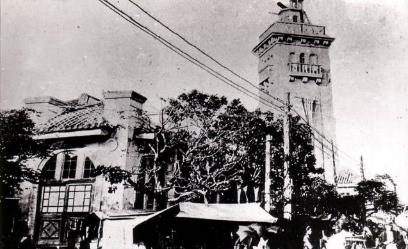 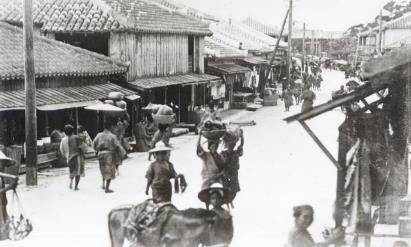 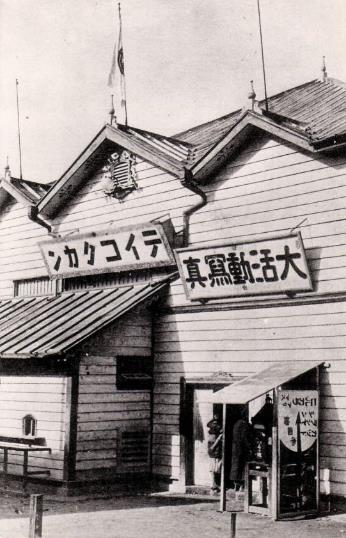 「那覇市歴史博館 提供」
那覇役所（大正8（1919）年竣工
大正初頃、那覇市場商店街（大門通り）
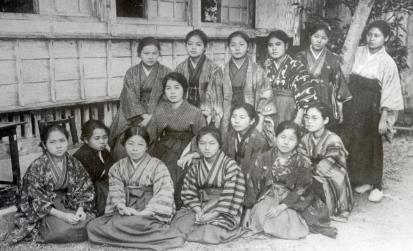 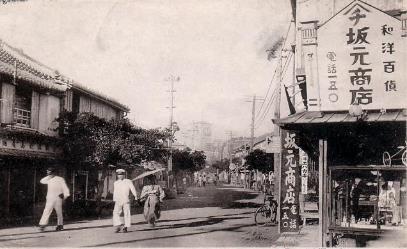 1905年に天妃町に開業した商店
大正時代の沖縄県立高等女学校生
沖縄初の映画館｢帝国館｣(大正3年（1914）)
「那覇市歴史博物館 提供」
学習課題
「大正時代から昭和初期、沖縄の人々の社会生活はどう変わっていったか」
令和5年度新採用職員後期研修
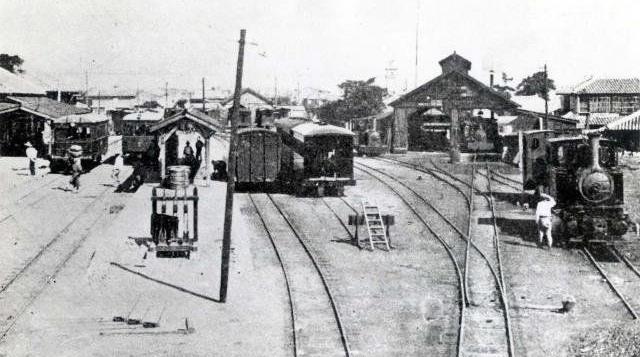 那覇駅
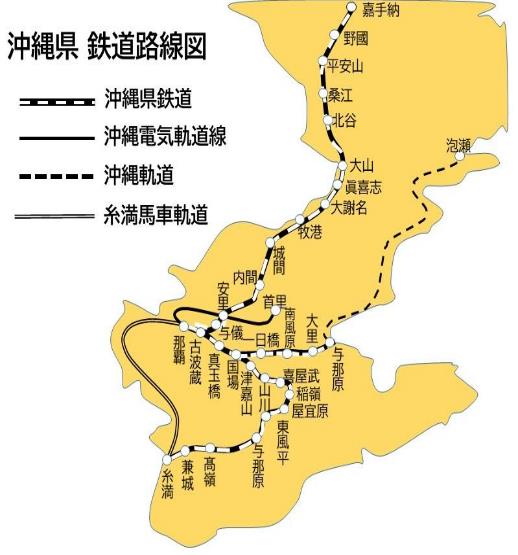 那覇市歴史博物館
学習課題
「大正時代から昭和初期、沖縄の人々の社会生活はどう変わっていったか」
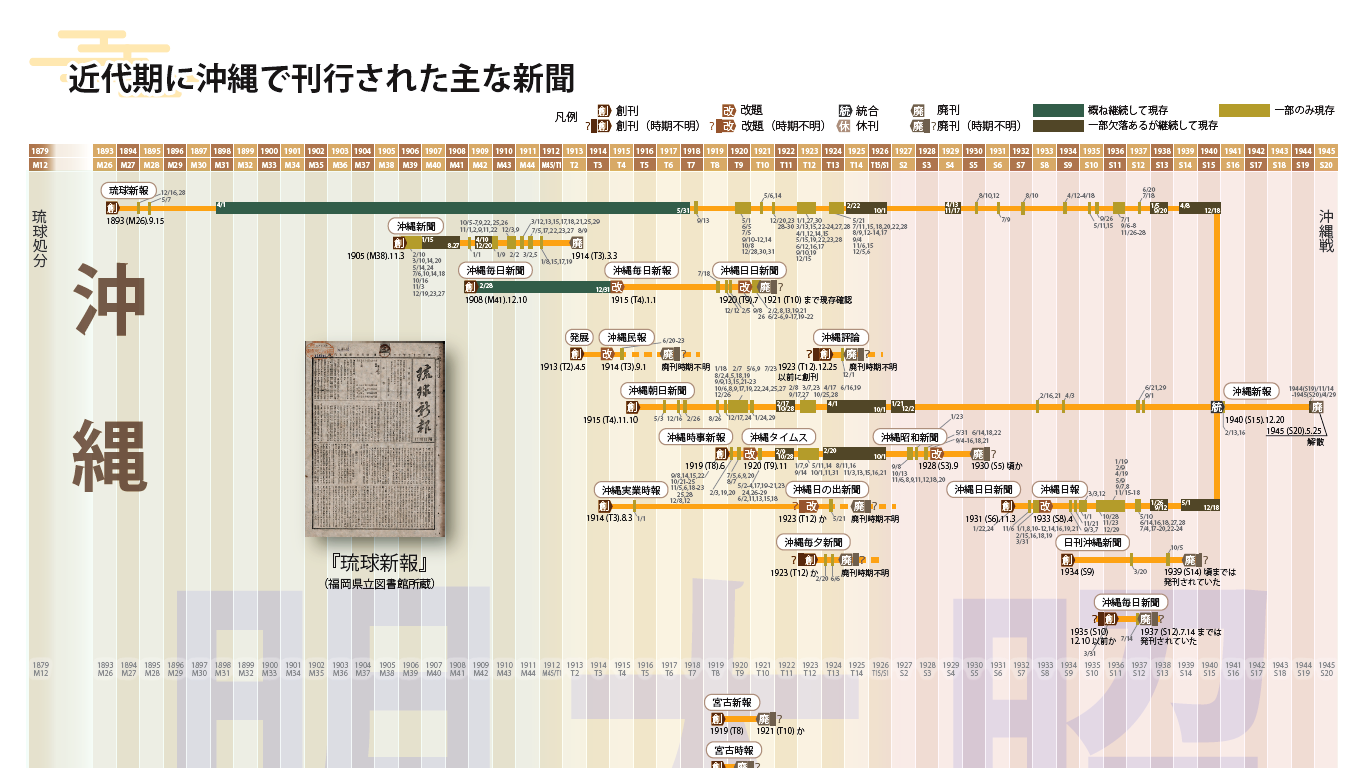 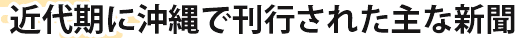 大正
1912～1927
H.P「琉球王国交流史・近代沖縄史料デジタルアーカイブ」より
学習課題
「大正時代から昭和初期、沖縄の人々の社会生活はどう変わっていったか」
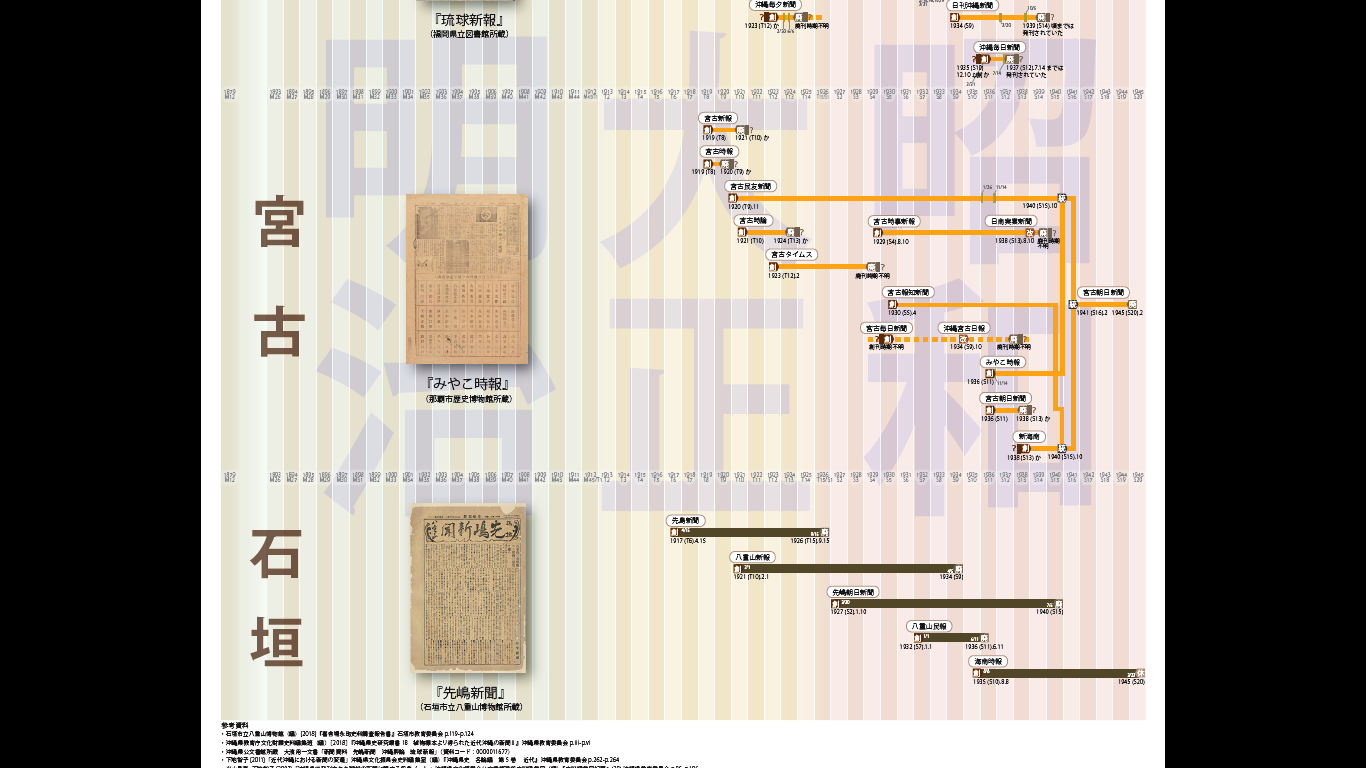 大正
H.P「琉球王国交流史・近代沖縄史料デジタルアーカイブ」より
学習課題
「大正時代から昭和初期、沖縄の人々の社会生活はどう変わっていったか」
％
大正デモクラシー
児童就学率の推移
（沖縄県と全国の比較）
北谷町史 別巻 (近代統計資料)P３００及び、文部科学省（学制百年史　資料編ー明治6年以降教育累年統計）より作成
[Speaker Notes: 買い物客や学生が利用
　東海岸から荷物を運搬、産業発展]
学習課題
「大正時代から昭和初期、沖縄の人々の社会生活はどう変わっていったか」
朝日新聞デジタル「沖縄1935写真でよみがえる戦前」より画像引用

https://www.asahi.com/special/okinawa/oldphoto/
朝日新聞デジタル「沖縄1935写真でよみがえる戦前」より画像引用

https://www.asahi.com/special/okinawa/oldphoto/
・1935年(昭和10)頃
の沖縄です。
  大正時代と比べ人々の生活はどう変わりましたか？
沖縄タイムス
雨具を広げる県立第三高等女学校
那覇市場で買い物するモダンな女性
朝日新聞デジタル「沖縄1935写真でよみがえる戦前」より画像引用

https://www.asahi.com/special/okinawa/oldphoto/
朝日新聞デジタル「沖縄1935写真でよみがえる戦前」より画像引用

https://www.asahi.com/special/okinawa/oldphoto/
朝日新聞デジタル「沖縄1935写真でよみがえる戦前」より画像引用

https://www.asahi.com/special/okinawa/oldphoto/
日傘・洋服と番傘・着物の女性2人
那覇の市場の様子
那覇市内の雑貨店（1935）
学習課題
「大正時代から昭和初期、沖縄の人々の社会生活はどう変わっていったか」
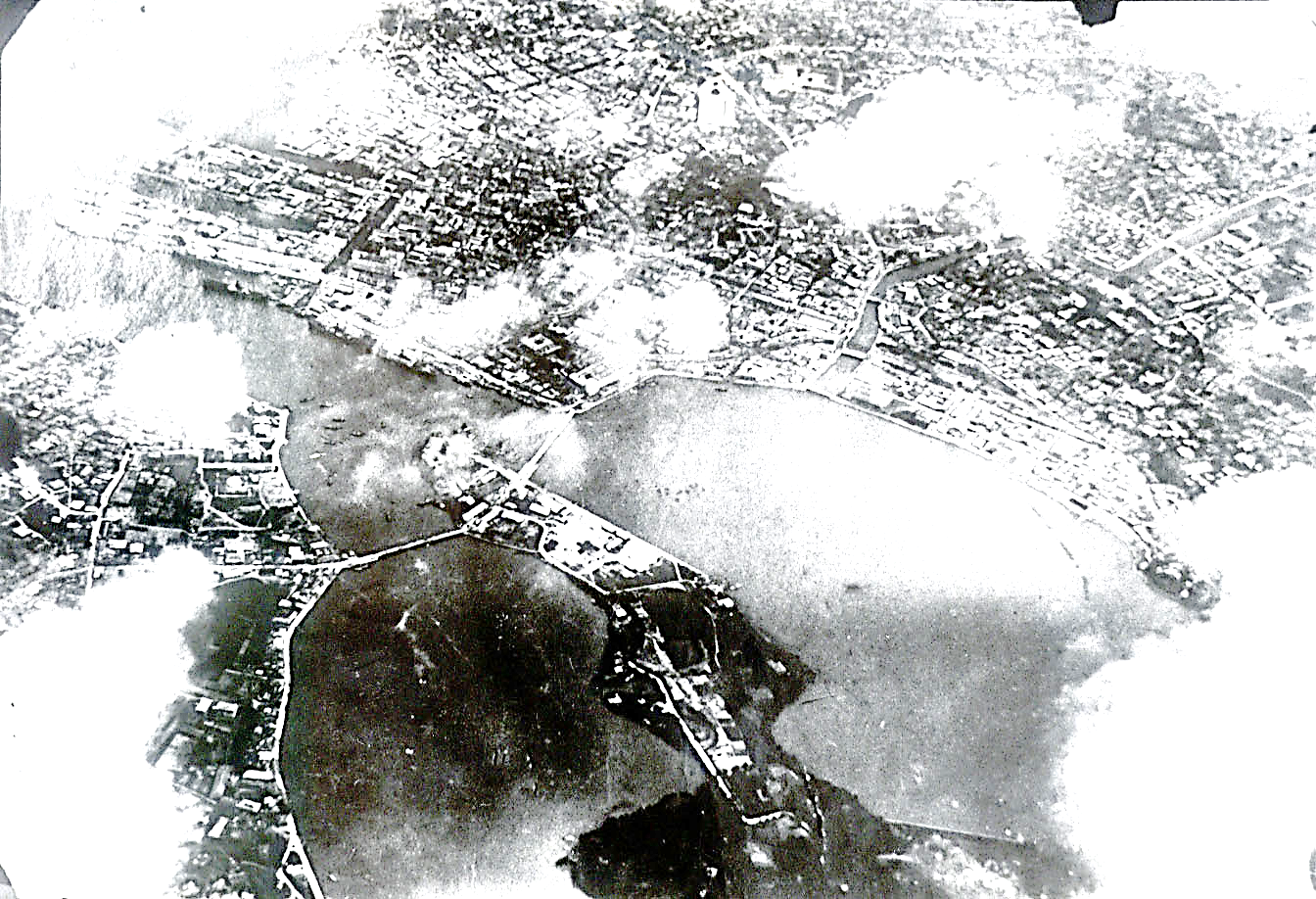 「那覇市歴史博物館 提供」
9年後（1944）
         那覇港です。
　気付いたことを
　　あげてください。
・橋が架かっている
・コンクリートの建物
・大きな建物
学習課題
「大正時代から昭和初期、沖縄の人々の社会生活はどう変わっていったか」
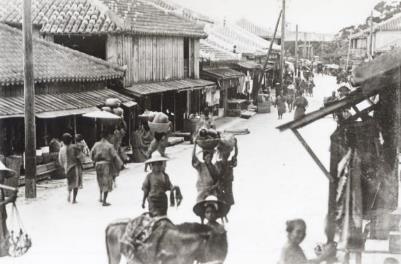 昭和初期
大正時代
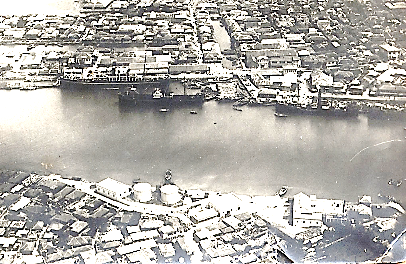 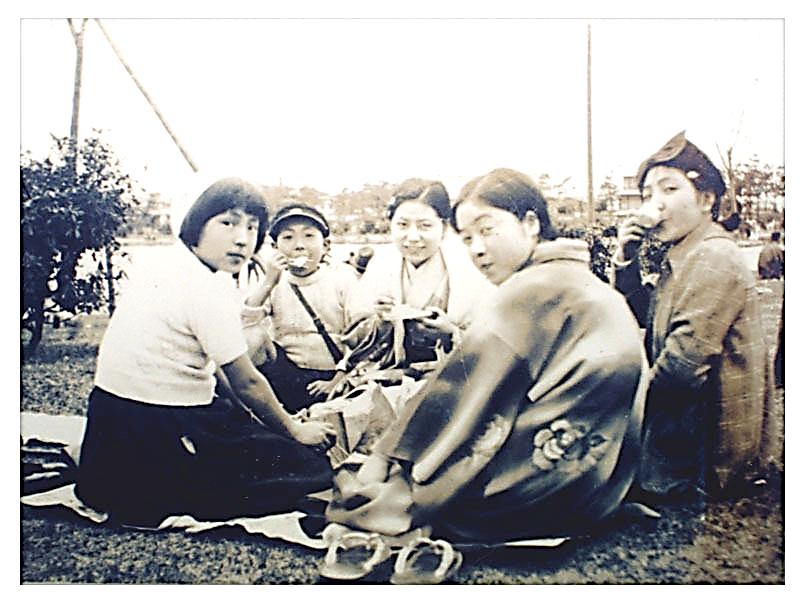 大正初頃、那覇市場商店街（大門通り）
那覇港（19４４）
家族でピクニック（193０）
画像全て「那覇市歴史博物館 提供」
しかし・・・
学習課題
「大正時代から昭和初期、沖縄の人々の社会生活はどう変わっていったか」
令和5年度新採用職員後期研修
昭　和
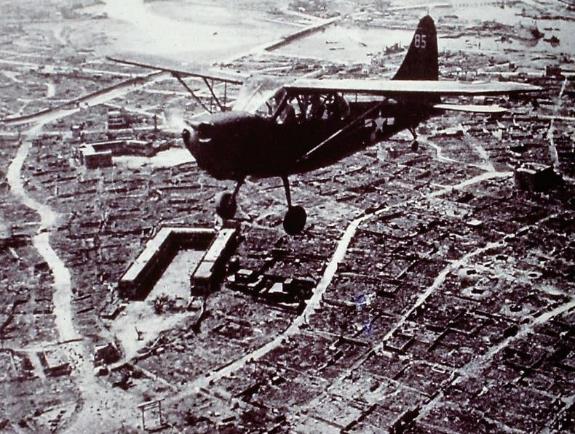 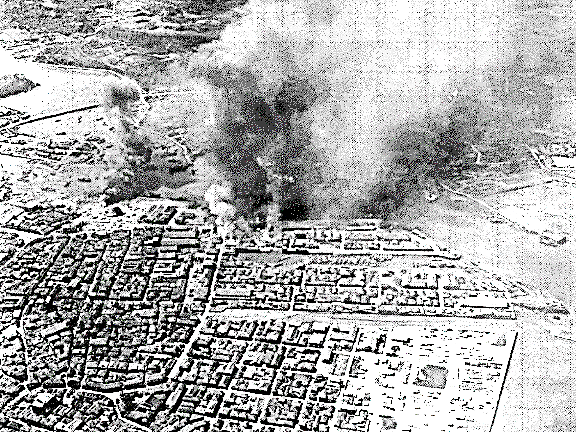 現:天妃小
現：上山中
波之上の鳥居
「那覇市歴史博物館 提供」
「那覇市歴史博物館 提供」
１０・１０空襲　
　南西諸島全域をA.M.6：40から９時間に渡り五回攻撃。　　那覇市は翌日まで火災が収まらず、民間死者250名以上、市街地の約9割、全損家屋1万1000戸超える被害。
[Speaker Notes: 買い物客や学生が利用
　東海岸から荷物を運搬、産業発展]
学習課題
「大正時代から昭和初期、沖縄の人々の社会生活はどう変わっていったか」
空襲を受けた大門通り（1944）
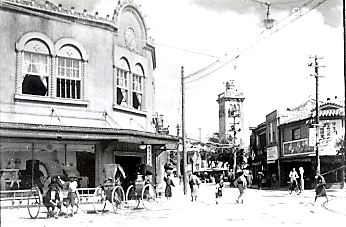 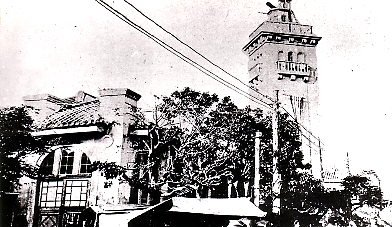 山形屋跡地
那覇市役所
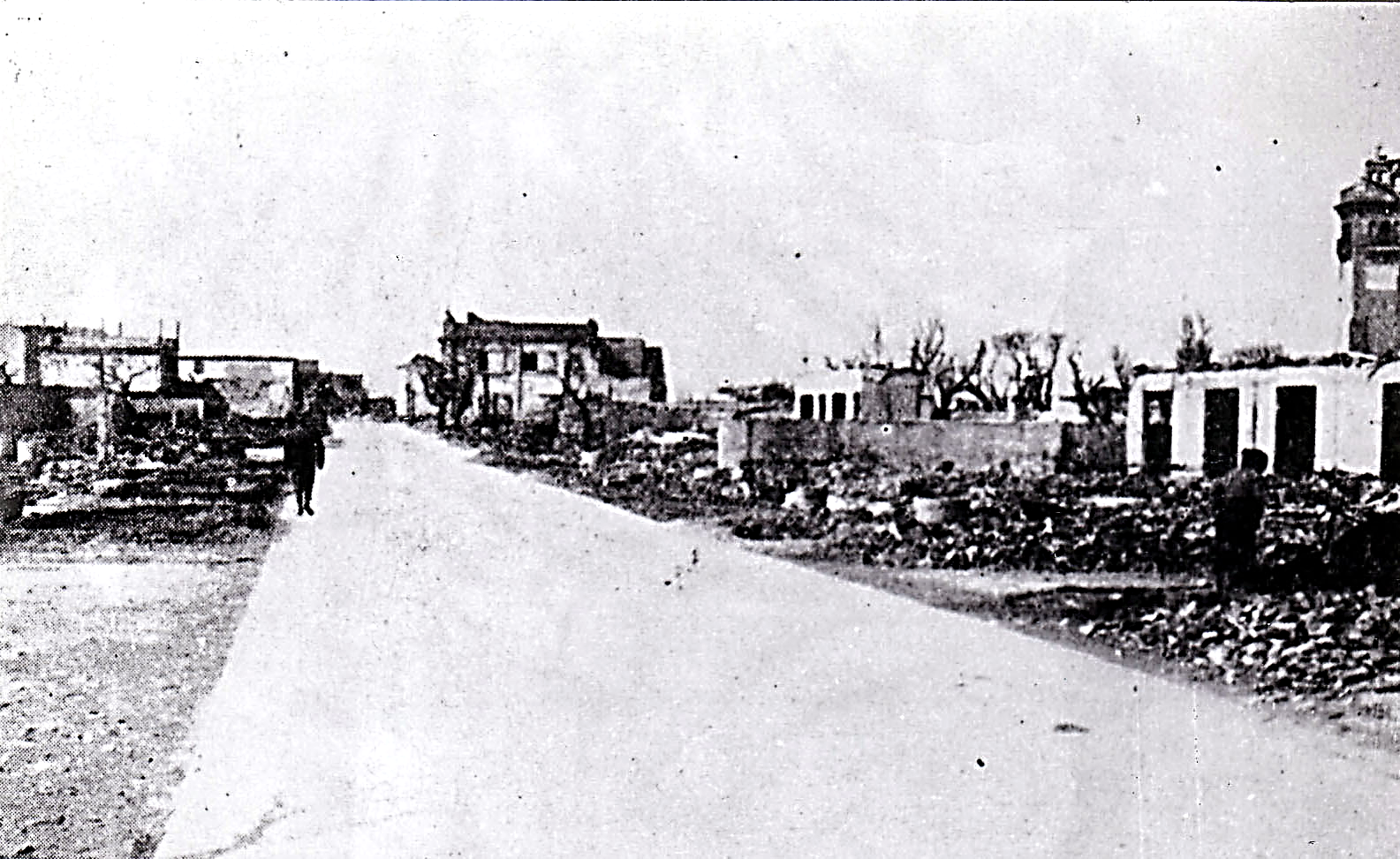 那覇役所
山形屋(193０)
「全て那覇市歴史博物館 提供」
学習課題
「大正時代から昭和初期、沖縄の人々の社会生活はどう変わっていったか」
那覇駅
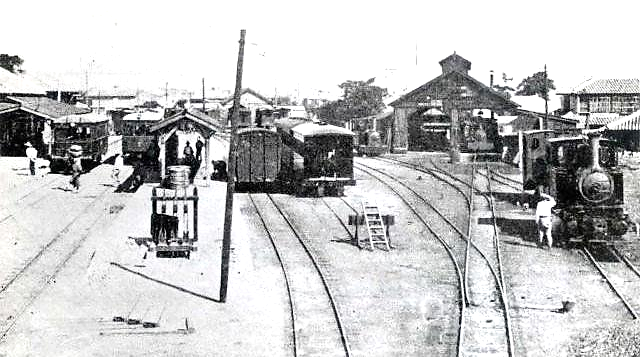 那覇駅　　　　　　　　　　「那覇市歴史博物館 提供」
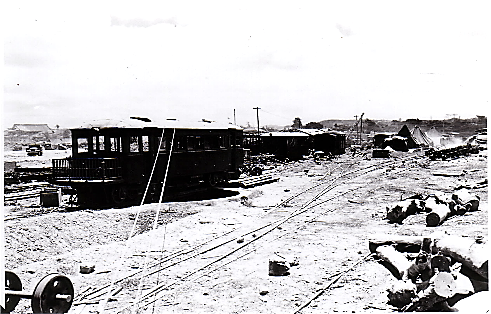 「那覇市歴史博物館 提供」
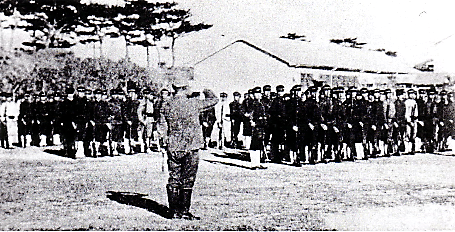 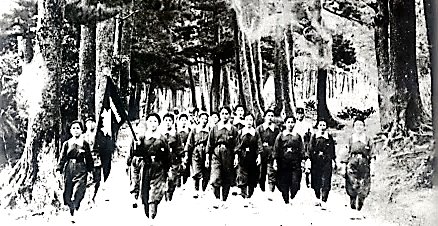 それらに備え
　　　　　　学生らも
「那覇市歴史博物館 提供」
「石垣市H.Ｐ」
「那覇市歴史博物館 提供」
県下中学校の軍事教練査閲　　　　　　　　　　　　　　　　　　　　　　　　　　　　　垣花女子警防団　我如古平松へ行進
10.10空襲
（1944）
発展課題
 「大正時代から、沖縄の人々の
　　社会生活はどう変わっていったか」
振り返り【個】
　「今日の授業を振り返って、（単元シート）を記入してください。」